שלום כיתה ג https://www.youtube.com/watch?v=f7wWU7lzN3Q
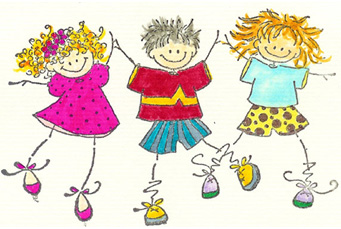 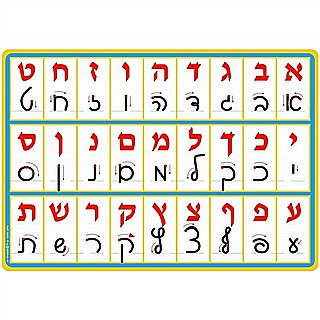 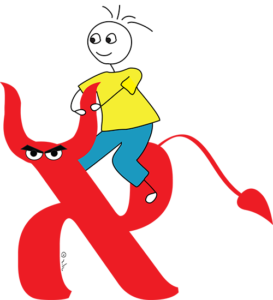 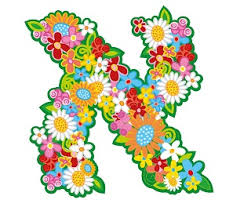 האות  الفא א
מצגת האות א
מצגת -אלף ביד
אֲרִיָּה
אַרְנָב
אָבוֹקָדוֹ
אֲבַטִּיחַ
אָנָנָס
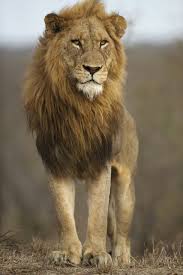 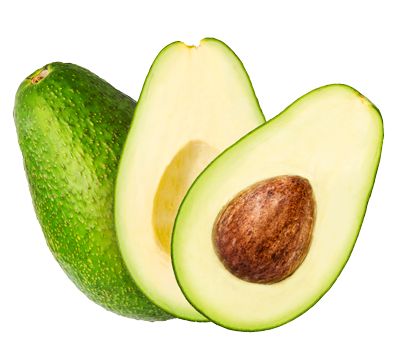 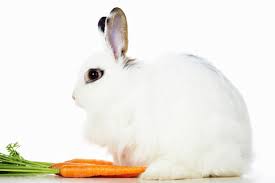 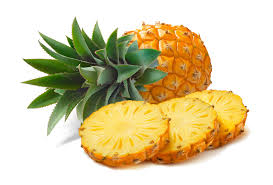 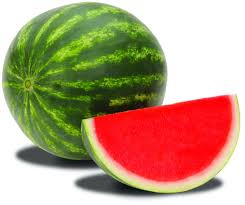 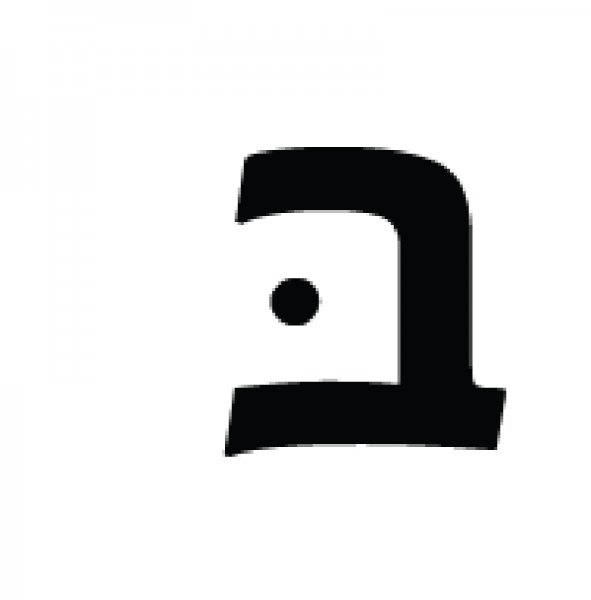 האות   בּ - בּ 	 بيت
מצגת האות ב
בָּלוֹן
בַּיָּת
בָּצָל
בָּנָנָה
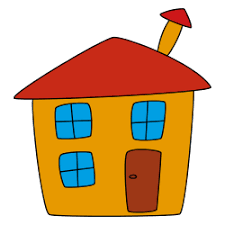 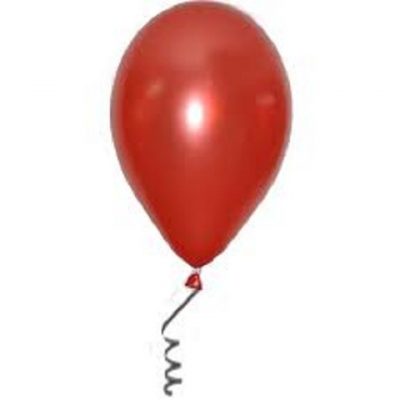 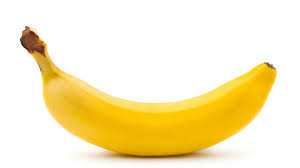 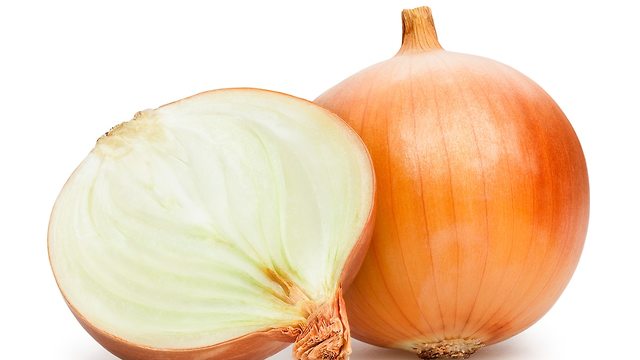 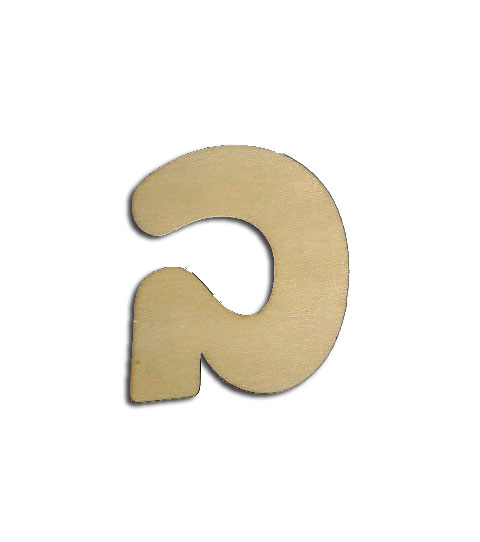 האות ב - ב
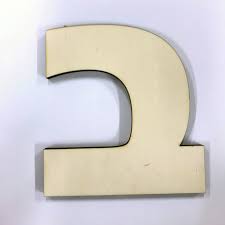 שבע
חלב
אבטיח
כובע
עגבניה
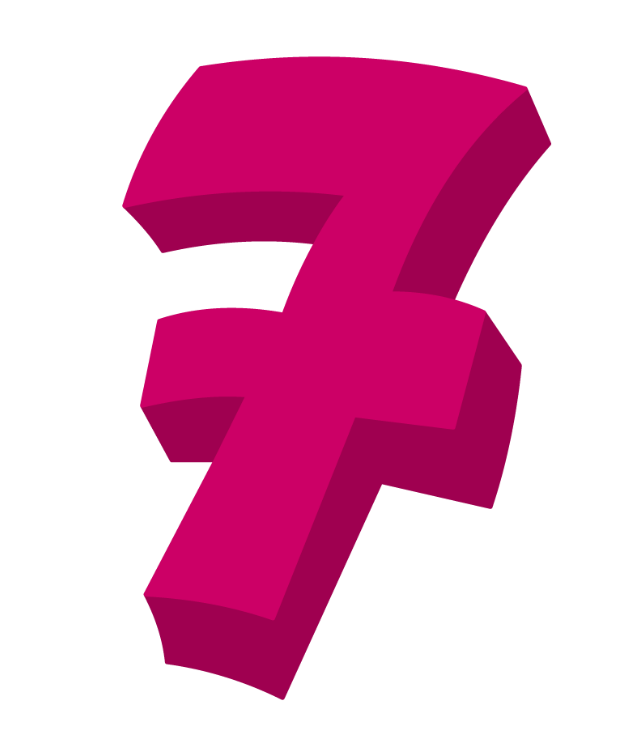 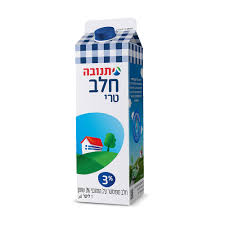 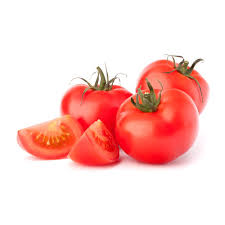 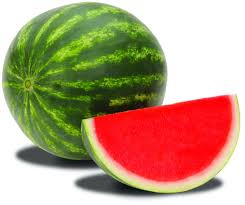 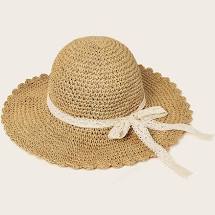 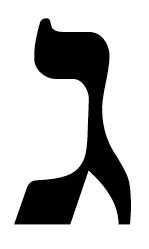 האות ג - ג
מצגת האות ג
גְּבִינָה
גְּלִידָה
גָּמָל
גַּג
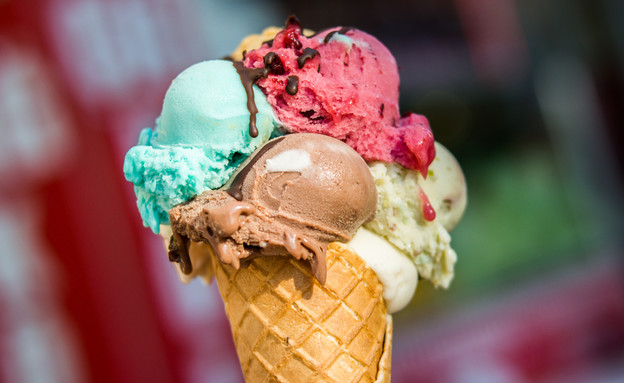 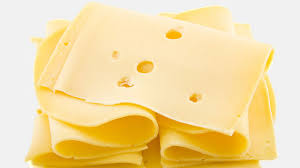 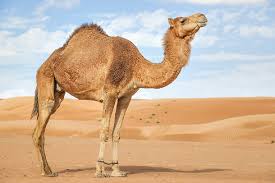 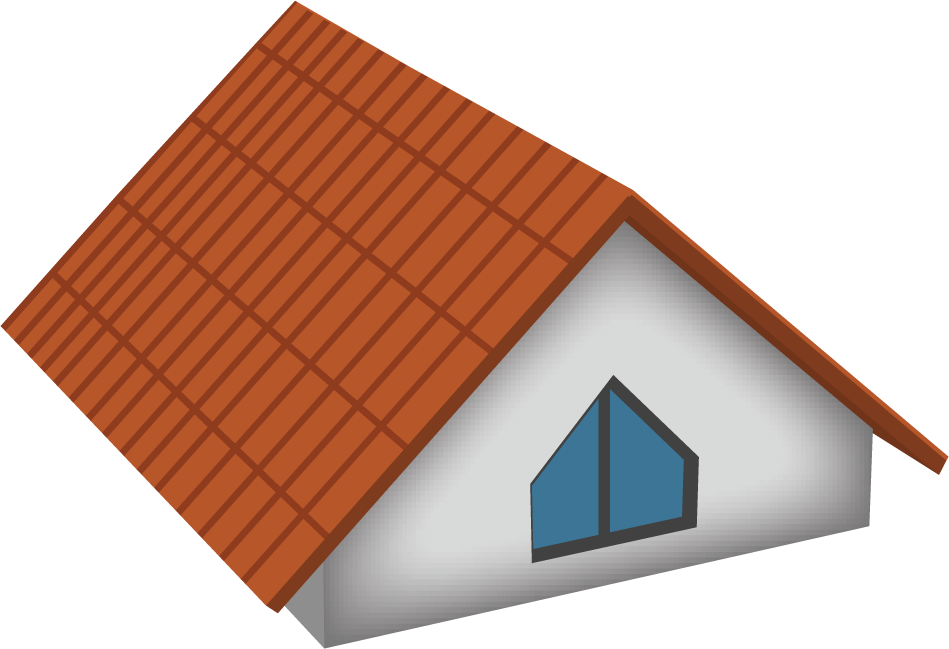 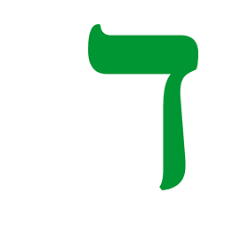 האות ד - ד
מצגת האות ד
צַיִד
דֹּב
דַּף
דָּג
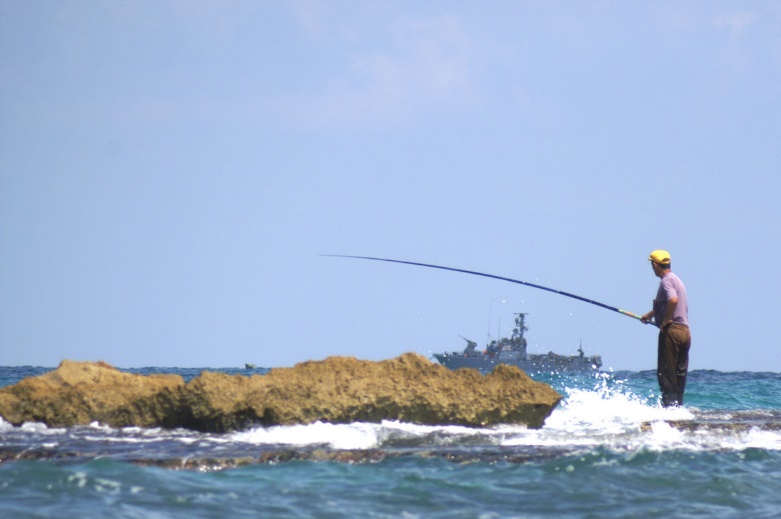 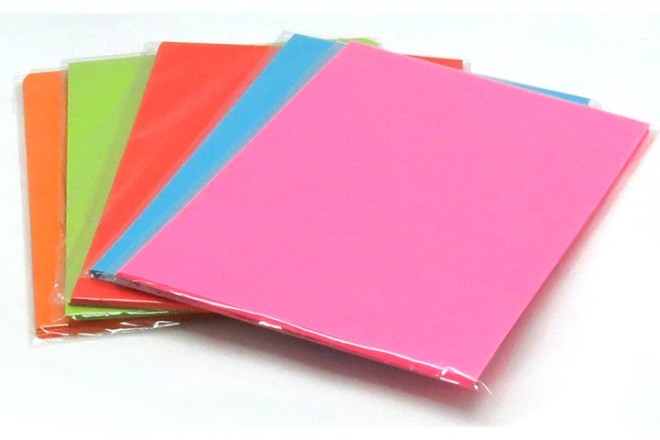 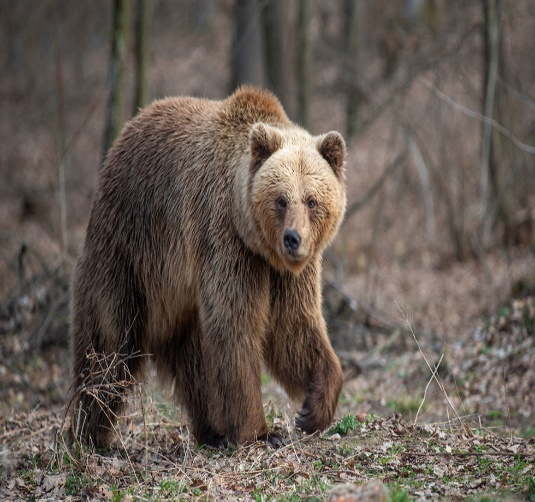 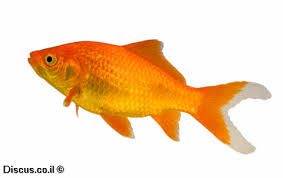 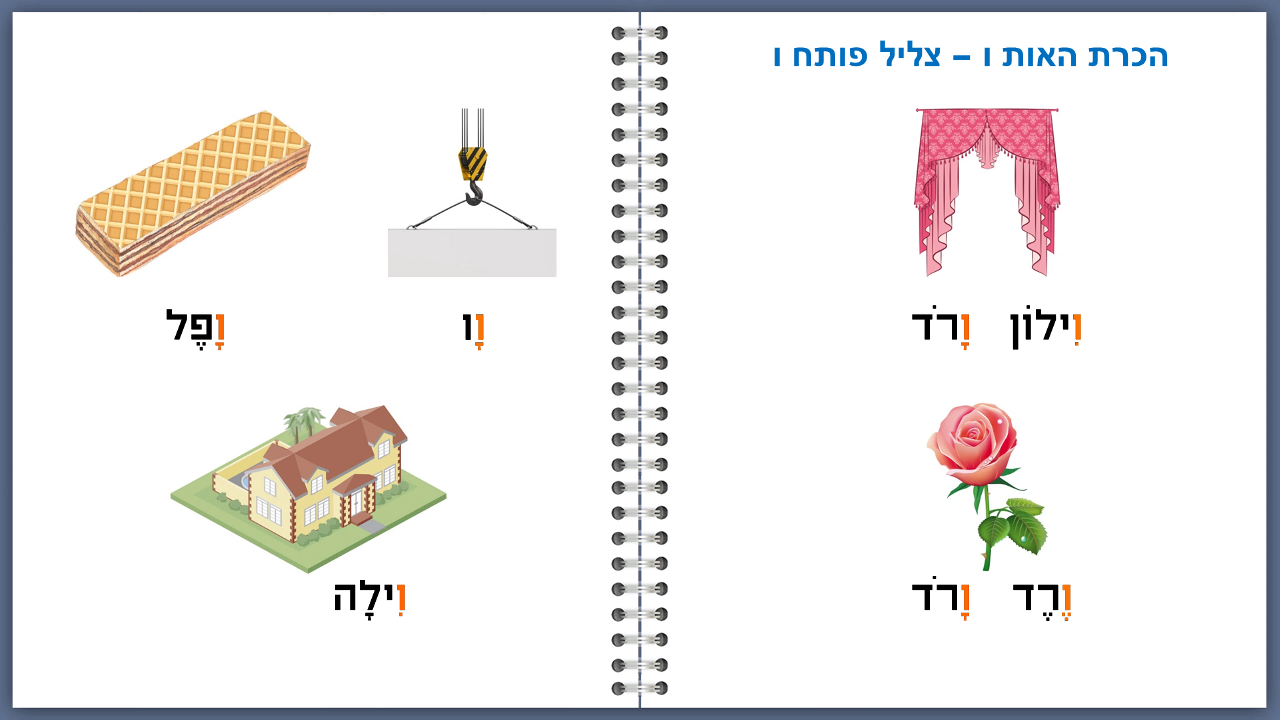 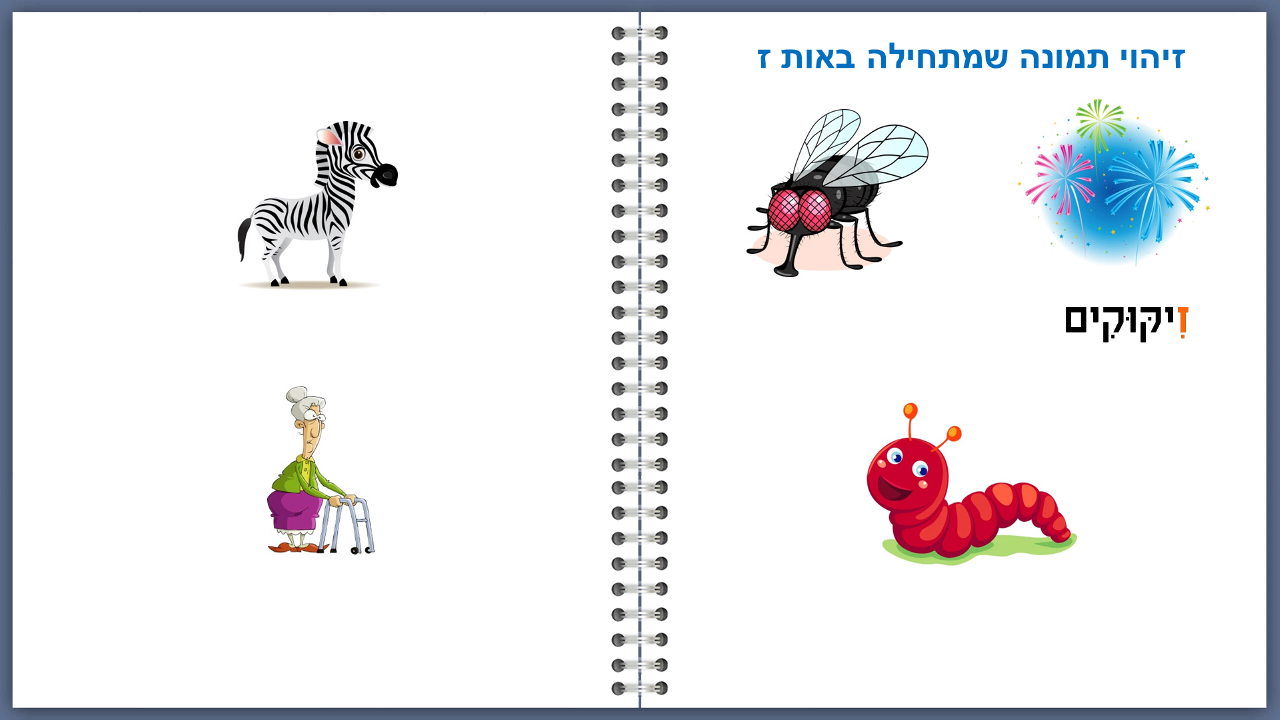 עבודת בית   -  האות ד פתרון בחוברת מעמוד   24-30